1. Цена одного деления шкалы на рисунке составляет:
а) 2º С
б) 4º С
в) 1º С
        ___________________ 20º С
        0
2. На рисунке единичным отрезком является:
а) отрезок АС
б) отрезок ОА
в) отрезок ВС

         1           2
 _________________________
 0          А    В     С
3. Расстояние ОА на числовом луче равно 250 см. Длина единичного отрезка равна:
а) 5 см
б) 2 см
в) 1 см
0                           50
________________________
О                            А
4. Начертите в тетради отрезок, длина которого равна 18 клеткам. У одного конца отрезка поставте цифру «0» .Считая, что единичнвй отрезок равен двум клеткам, у другого конца отрезка надо поставить цифру:
а) 18
б)  9
в)  8
5. Координатный луч – это:
а) луч с произвольно нанесенными на него штрихами
б) бесконечная шкала
в) часть шкалы
6. Точка А, отмеченная на координатном луче, имеет координату
а) 10
б) 5
в) 8
 0                 6
_________________________
                              А
7.На рисунке координаты точек  А и С:
а) А (2) и С (4)
б) А (4) и С (10)
в) А (2) и С (5)

0     1
____________________________
         А            С
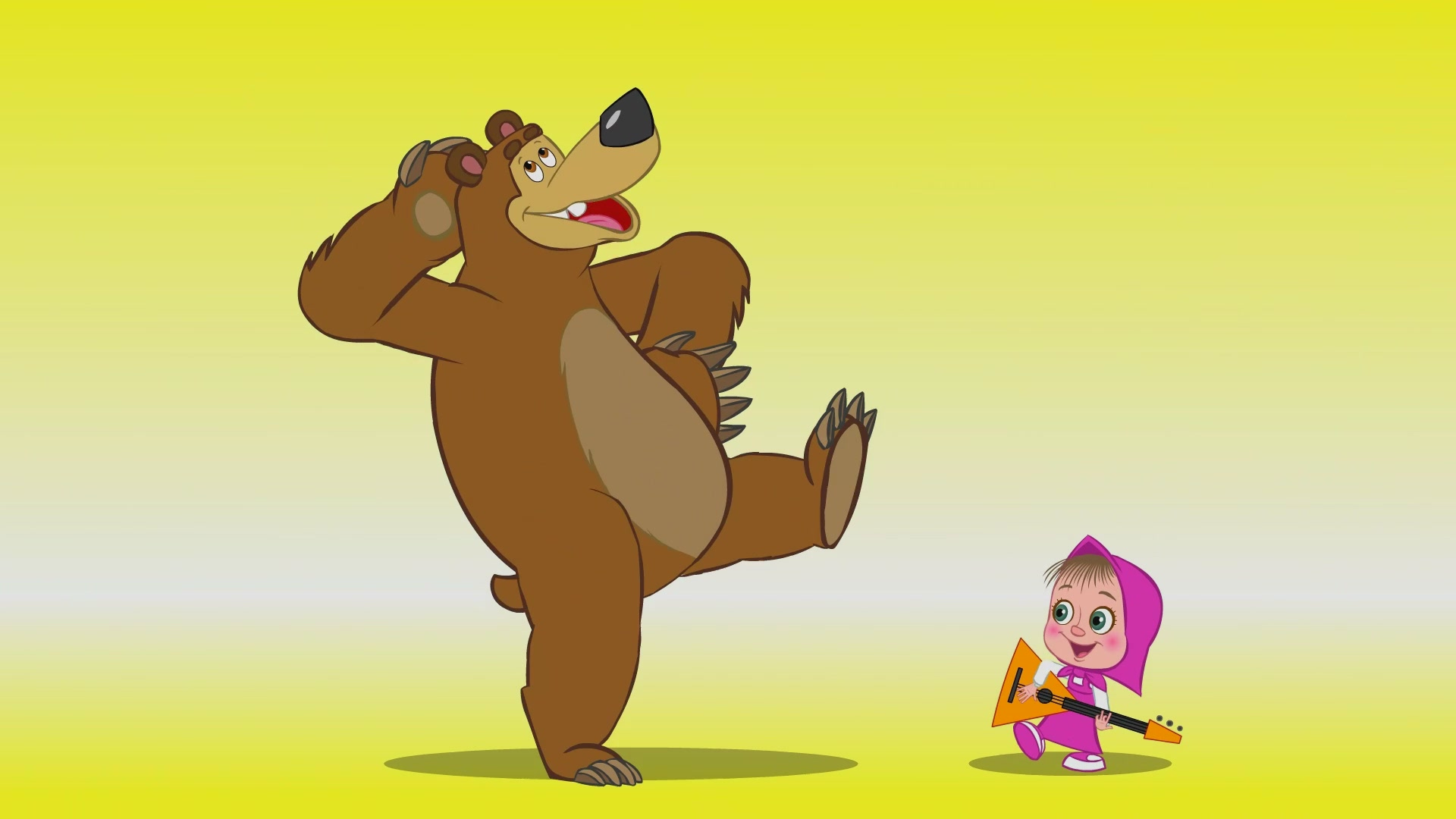 п 5 
Меньше
 или
 больше
Автор учебника Виленкин Н.Я.
Первый способ
Меньше
<
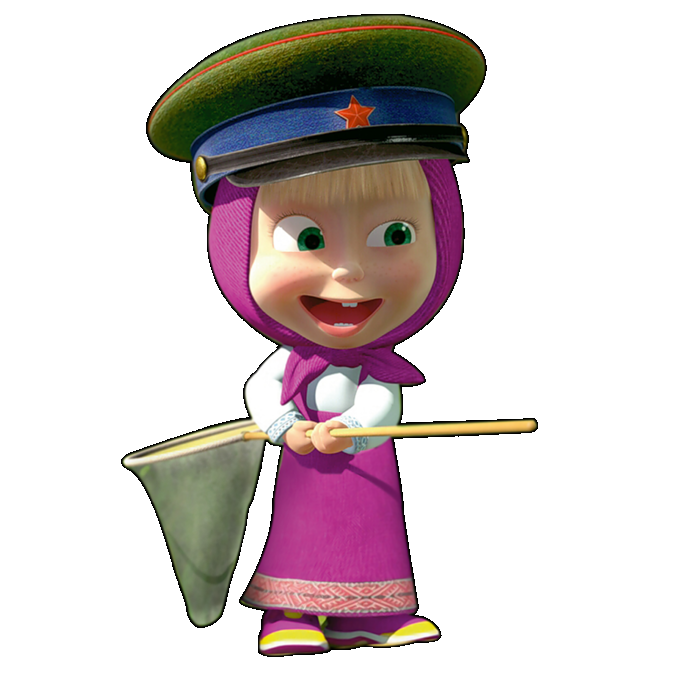 Раньше
Определите место расположения числа в натуральном ряде чисел и ответь на вопрос: «Когда его называют при счете?»
Позже
Больше
>
Второй способ
(геометрический)
Меньше
<
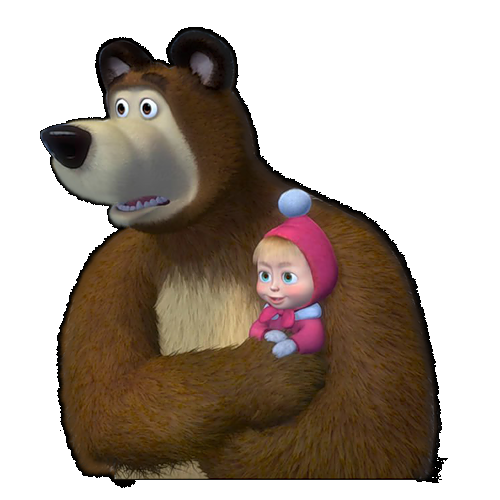 Левее
Определите место расположения точки с координатой данного числа на координатном луче  и ответь на вопрос: «Где она расположена?»
Больше
>
Правее
Сравниваем 2 и 6
A(2) лежит левее В, значит 2<6
B(6) лежит правее А, значит 6>2
7
0
4
6
5
8
3
2
1
A
B
Третий способ (алгебраический)
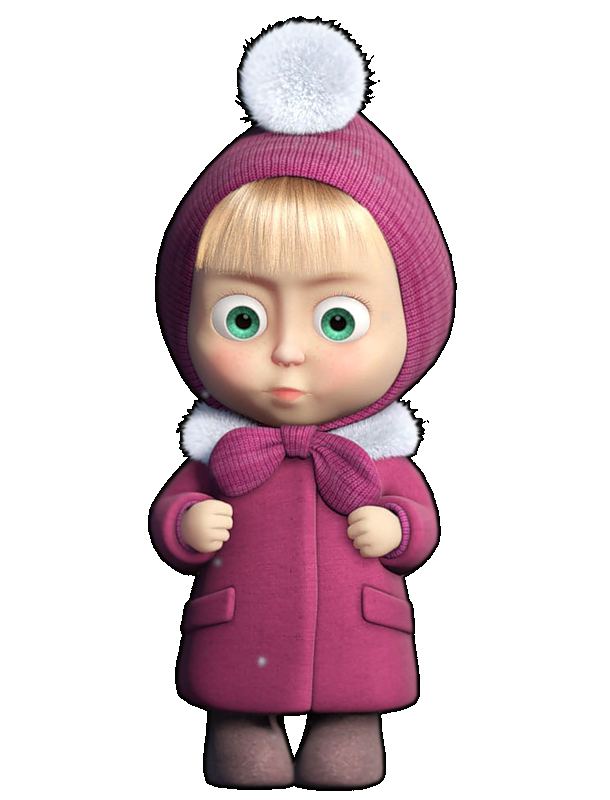 Больше то число,
 у которого больше цифра в первом несовпадающем  разряде
Да
Одинаковое число цифр в записи натуральных чисел?
Нет
Больше то число, в записи которого больше цифр
Сравниваем числа
Тест
1. Самое маленькое натуральное число:
1;

  0;

  2.
Тест
2. Самая маленькая координата на координатном луче:
1;

  0;

  2.
Тест
3. Меньшее число называют раньше при счете:
да;

  нет;

  не знаю.
Тест
4. Точка с меньшей координатой лежит правее на координатном луче:
да;

  нет;

  не знаю.
Тест
5. Назовите меньшее из чисел 10, 11 и 100:
100;

  11;

  10.
Тест
6. Трехзначное число больше пятизначного:
да;

  нет;

  не знаю.
Тест
7. Самое маленькое натуральное число:
1;

  0;

  2.
Тест
8. Назовите меньшее из чисел 348, 378 и 349:
348;

  378;

  349.
Тест
9. Назовите большее из чисел 546, 556 и 656:
546;

  556;

  656.
Тест
10. Укажите правильную запись выражения сорок восемь больше тридцати и меньше сорока девяти:
30>48>49;

49>30 и 48<49;

  30<48<49.
Ответ
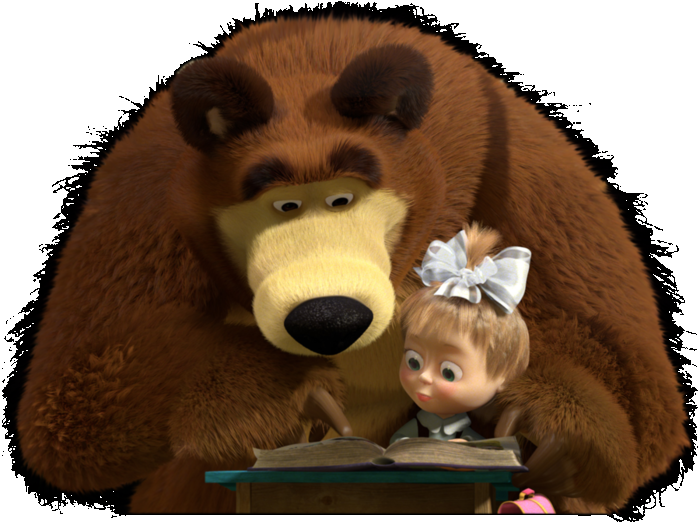 Домашняя работа:   
п.5 168, 170, 171, 172